Introduction to SMSCentralized Mail (CM) Portal
Compensation Service
January 2015
Lesson Objectives
Identify the general features and functions of the CM Portal
Describe process for accessing the CM Portal
Discuss procedures for viewing the mail in the CM Portal
Describe the Basic User and Super User functions
Describe method for uploading mail into VBMS
2
References
Centralized Mail (CM) Processing Portal User Manual
Centralized Mail (CM) Processing Portal Super User Manual
Centralized Mail Standard Operating Procedure
3
Centralized Mail
About Centralized Mail (CM):
Centralizing mail operations for the entire country
Paperless, electronic process 
Virtual analysis concept
Currently only processing mail for Compensation Service
Routing processes for adding mail directly to VBMS eFolder
Future of CM
Add other Business Lines
Auto-CEST capabilities
4
Features and Functions
Log In

Home Page/Work Queues

Processing Queues

View Buttons and Tools
5
User Functions
Basic User

Reviews mail packets

Uploads mail packet to VBMS

Requests mail packet for Rescan, Split, or Unidentified

Restricted to Regional Office mail packets assigned to User
Super User

Assigns mail packets to Basic Users within their own Regional Office
Final approval for Split and Unidentified requests
Reassign mail packets to different Regional Offices
Super Users have the ability to perform all actions of a Basic User
View all mail packets assigned to their Regional Office
National User
Views mail packets across Regional Offices
Final approval for Rescan requests
National Users have the ability to perform all actions of a Super User and Basic User
Nationwide access
6
Access to the CM Portal
Email notification will provide:
User name 
Password
Link/URL address  https://cmp-prodc.datadimensions.com/CMP/web/core/account/logon
7
Login
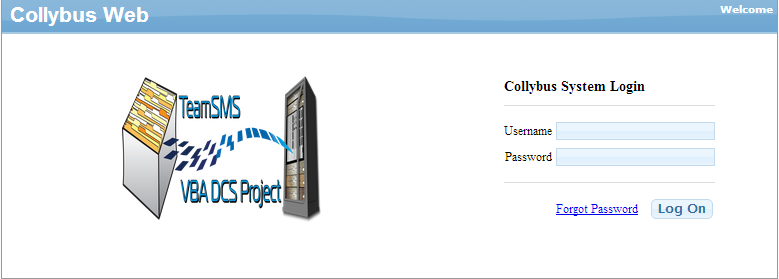 8
Login Continued
Recover Password
Click on the “Forgot password” link 
A temporary password will be sent to user email
Copy and Past temporary password into “Password”
Left click “Log On”
System will prompt user to create a new password
9
Home/Landing Page
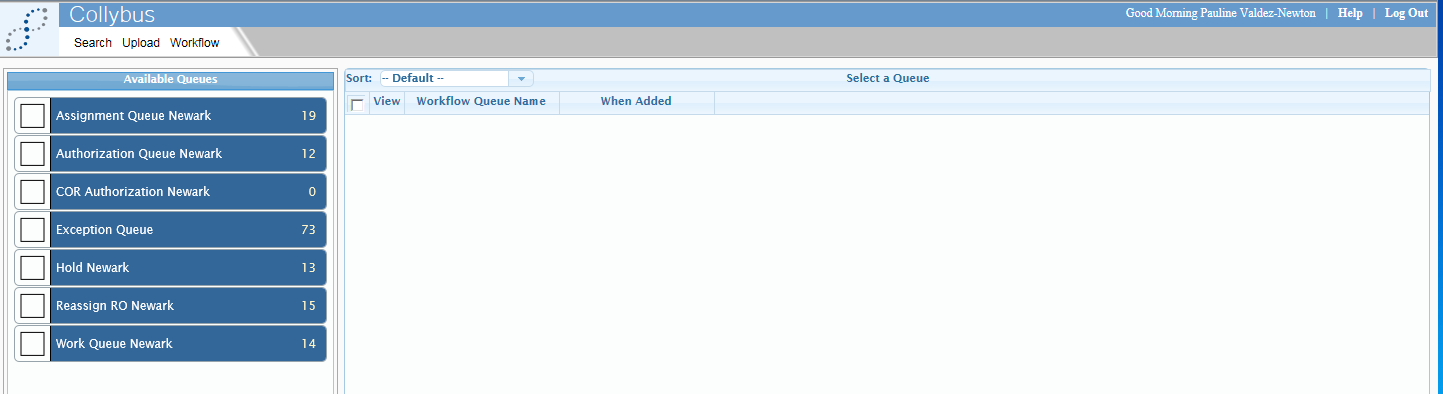 10
Home Page Options
Search – allows the user to filter on document index values for document retrieval
 
Upload – allows the user to upload a new document directly into the workflow. This feature is currently not available.
 
Workflow – allows the User to return to main work queues for document processing and routing
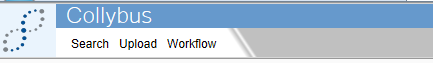 11
Search Function
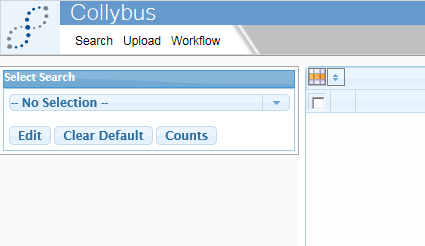 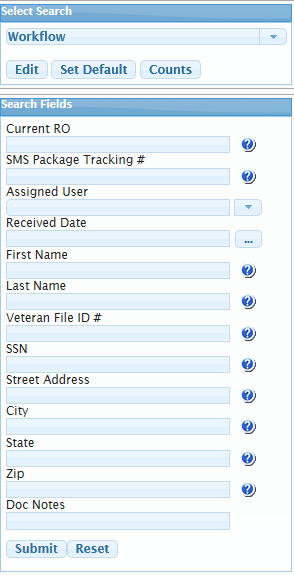 Allows user to filter on document index values for document retrieval
12
Search Selections
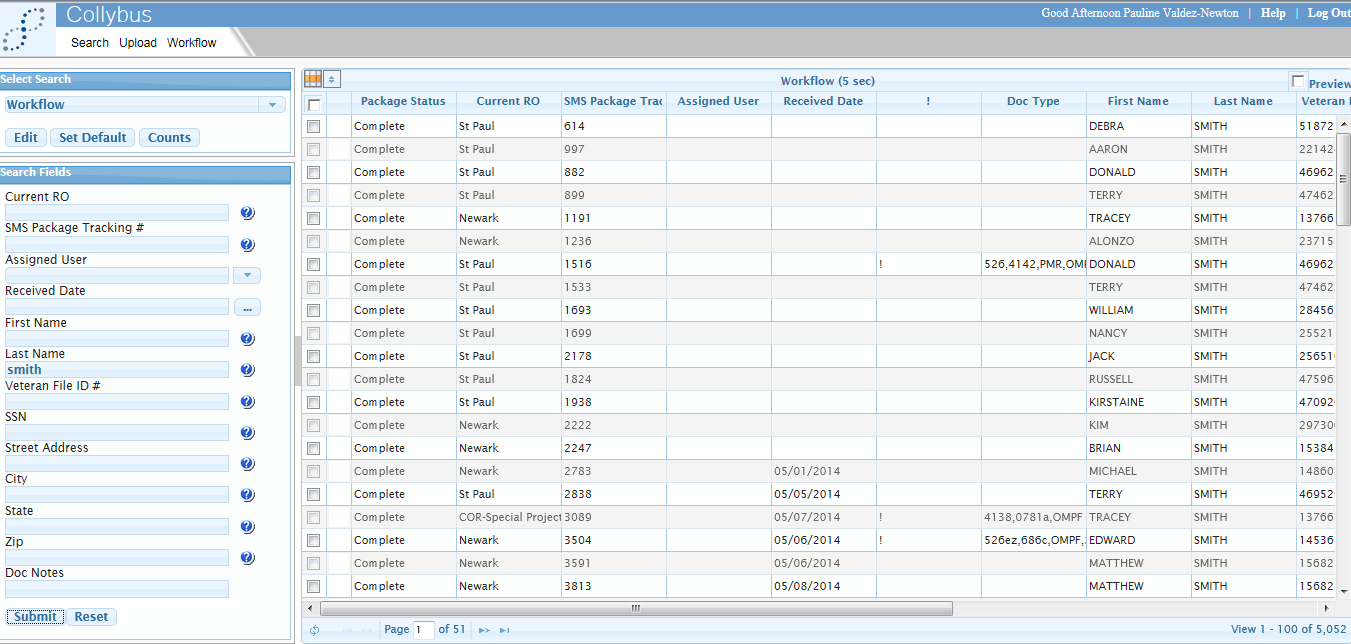 13
Home Page – Work Queues
User View – 2 Queues
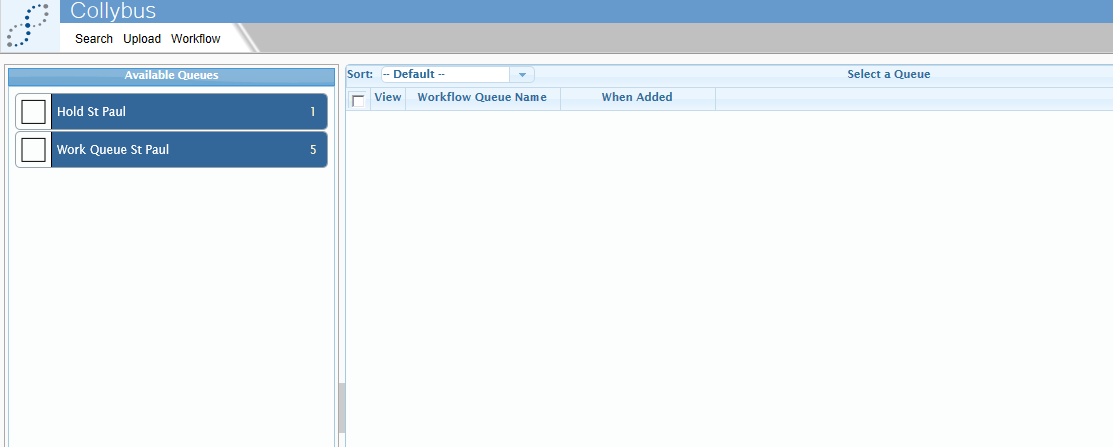 Loading
Each work queue will have the total number of documents available for processing
14
Home Page – Work Queues
Super User View – 5 Queues
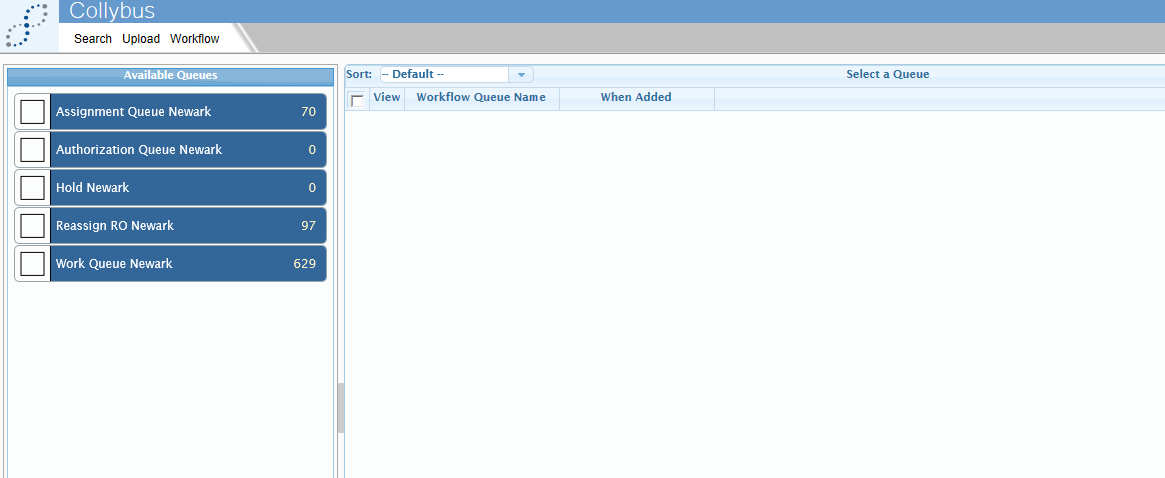 Each work queue will have the total number of documents available for processing
15
Home PageAvailable Queues
WORK Queue – mail packets assigned to Users and pending processing

HOLD Queue – mail packets that are put on hold because they require additional information in order to continue processing

ASSIGNMENT Queue – mail packets that need to be assigned to a User (Only Super Users have access)

AUTHORIZATION Queue – mail packets a User has returned for rescan or split approval (Only Super Users have access)

REASSIGN Queue – mail packets to be re-assigned to another RO (Only Super Users have access)
16
Workflow Queue
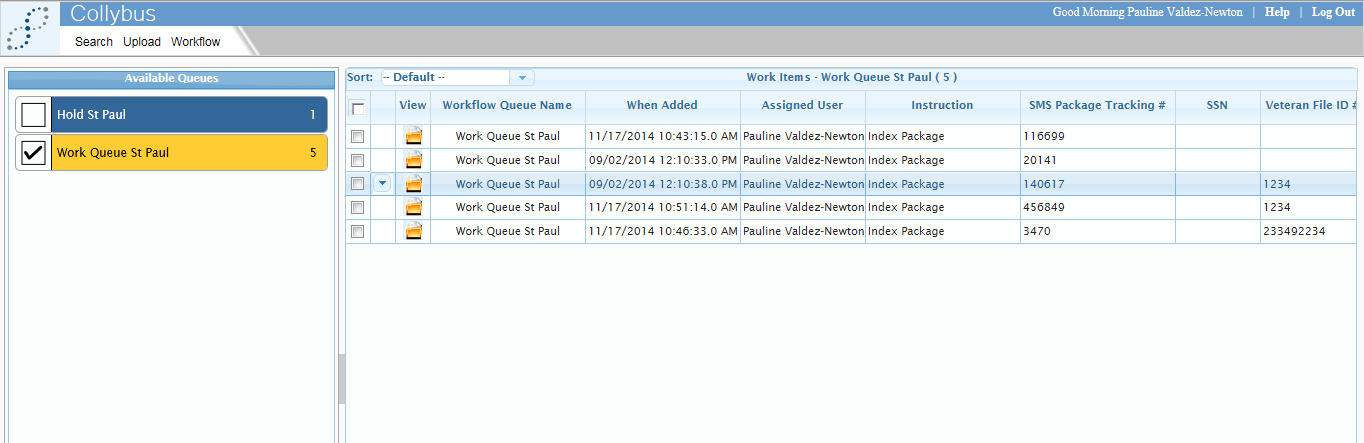 17
Workflow QueueSorting
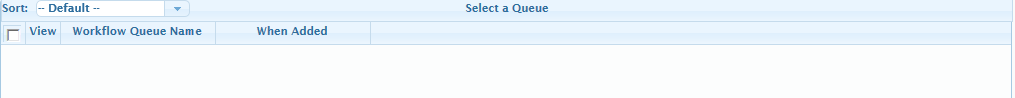 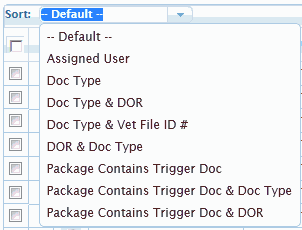 Users and Super Users have the ability to sort
Sorting allows for quick package identification
Sort button at the top of the Package List page contains several options
Sorting preference will be removed if user selects another queue
18
Workflow PageActions
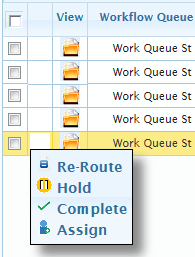 Each queue has a quick Actions dropdown from the main queue screen
Each Action that is available within the package is also available as a quick Action from the main queue
Multiple packets can be selected to perform the same Action on all selected packets
The Actions selections (re-route, hold, complete, assign) are discussed in detail on a later slide
19
Workflow Processing Page
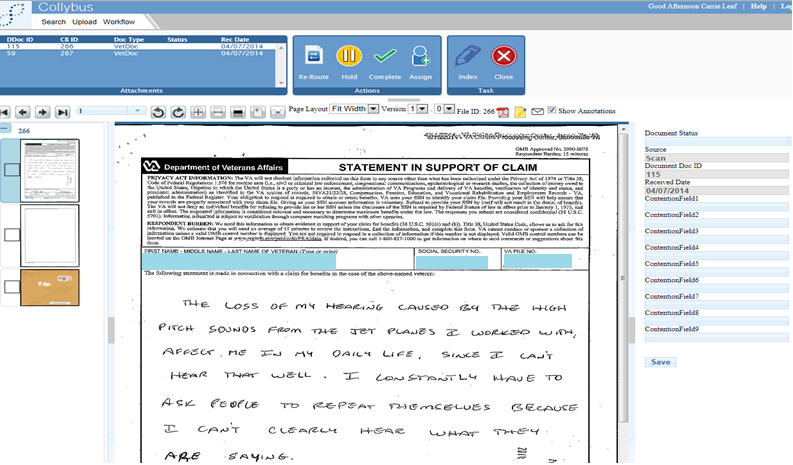 20
Workflow Page Package Level Processing
Mail Package Grid
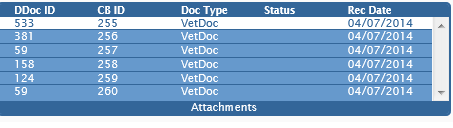 Document View
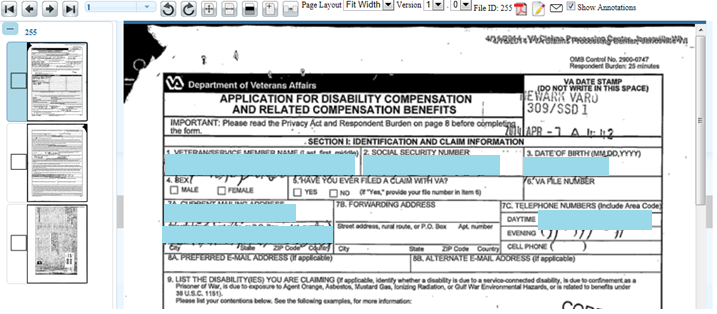 Thumbnail View
Grey Bar
21
Workflow PageActions & Tasks
Work Processing Queue  
(User & Super User)
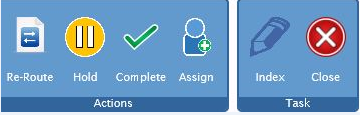 Re-route – Allows User and Super User to reroute mail package to the Reassign queue
Hold – Allows User and Super User to hold and process mail at a later time
Complete – Allows User and Super User to complete mail package by sending to VBMS or to Authorization Queue
Assign – Allows Super User to assign to another user
Index – Allows User and Super User to update index values associated to mail package 
Close – Allows User or Super User to close out current package and return to main menu
22
Actions Buttons
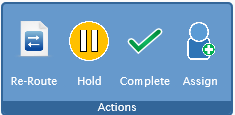 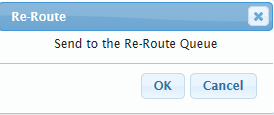 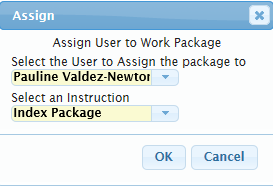 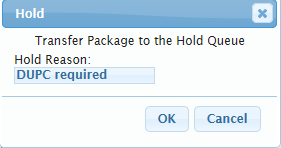 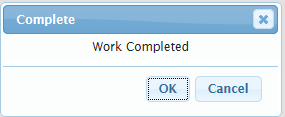 23
Index Button
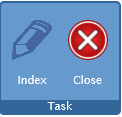 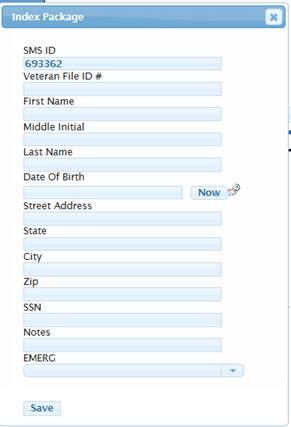 Required data, 
Veteran File #
Veteran First Name
Veteran Last Name

All other data optional
24
Index ButtonEmergent Claims
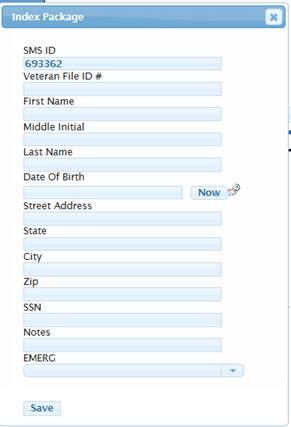 Users can designate claim as 'Emergent’ by assigning an Emergent code to the index package  

Click the down arrow and select a category from the list. 

Code will display at the top of the dropdown list.
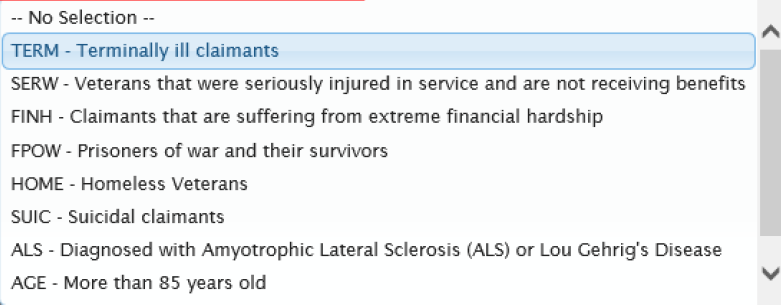 25
Actions & Tasks
Hold Queue
(User & Super User)
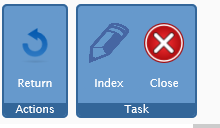 Return – Allows the User to move mail package back into work processing queue
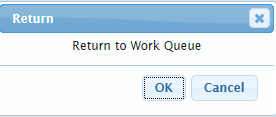 26
Actions & Tasks
Assignment Queue 
(Super User Only)
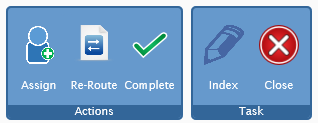 Assign – Send mail package to designated User
Re-route – Move mail package to the Re-Assign Work Queue
Complete – Super User can work a mail package from this queue
Index – Can Index at any time
Close – Will take Super User back to main menu
27
Actions & Tasks
Reassign Queue 
(Super User Only)
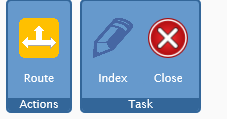 Route – Super User can route mail package to another RO
Index – Can Index at any time
Close – Will take Super User back to main menu
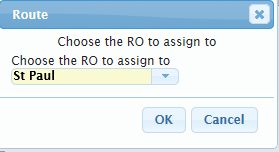 28
Actions & Tasks
Authorization Queue 
(Super User Only)
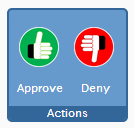 Super User has the ability to Approve or Deny a Rescan or Split request by a User
If Approved, mail package requires additional review by a Central Office User
If Denied, mail package will be returned to a User
29
Workflow Page Document Level Processing
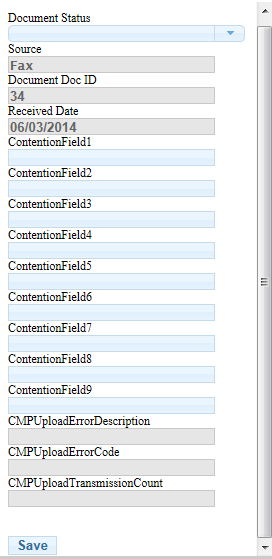 Document Status
Complete (same as icon)
Re-Scan
Split
Reject – Download Complete
Unidentifiable Mail
Grey shaded field cannot be accessed
Contention Fields to be updated by scanning vendor for info on 526s
After selection of Document Status, select Save, then select Complete icon to send to Authorization Queue
30
View Buttons and Tools
Image Navigation
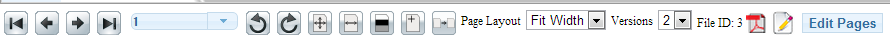 Rotating Images
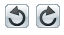 Zoom
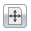 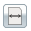 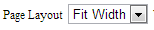 Brightness and Contrast
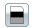 Append Pages
(Not currently active)
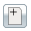 Replace Content
(Not currently active)
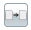 Version Number and Toggle
(Not currently active)
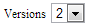 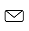 Email a Document
(Not currently active)
31
View Buttons and Tools
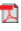 Save or Print a Document
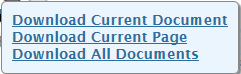 Email from PDF
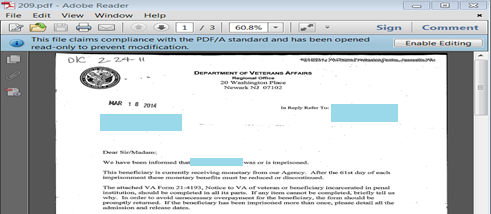 32
View Buttons and Tools
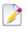 NOTES
Can be added to any document
Available for review by anyone with permission
Access the notes screen by clicking on ‘Notes’ icon
Add note by selecting the +
Icon turns yellow when note exists
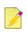 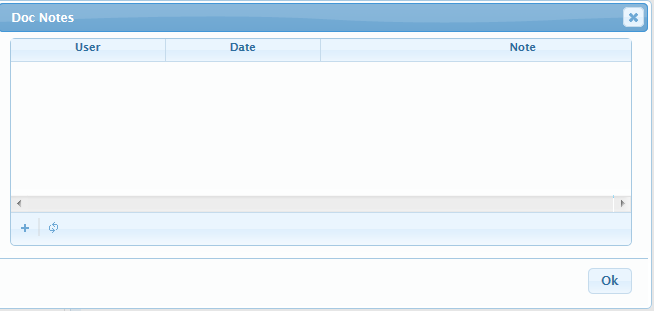 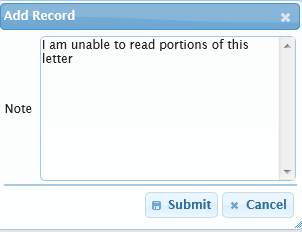 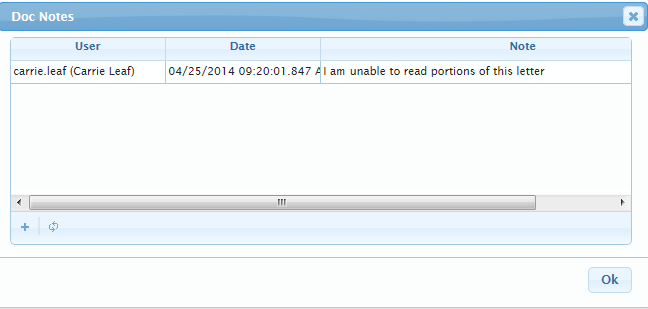 33
Additional Information
Prior to upload to VBMS, ensure mail action has been performed:
Claims establishment (CEST)
Systems updating (CADD, POA, VACOLS)
Evidence updating (MAPD, VBMS)
Ensure an eFolder exists in VBMS before completing and uploading package
34
Misfiled and Misdirected Mail
Claim Arrives at 
Scan Vendor
Postal Redirect
Veteran Sends 
Paper Claim
2
3
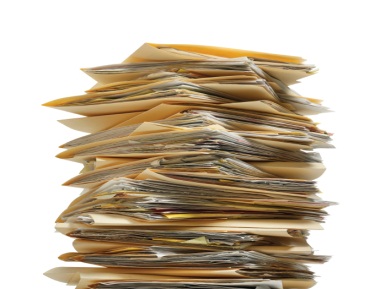 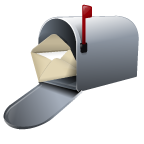 1
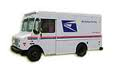 Document is 
sent to appropriate business line, e.g. PMC via e-mail
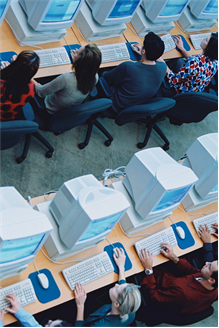 7
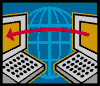 Claim Scanned and 
Data Extracted
Business line works the non-comp claim
4
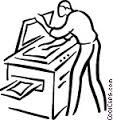 6
IPC receives misfiled or misdirected mail
IPC uses Download function in portal
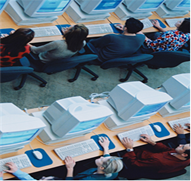 5
35
Questions
36